REMOTE BRAKING SYSTEM
PRESENTED BY BRAKETHROUGH 
SOLUTIONS
So What?
1.1 million Canadians use walking aids 
Distinct lack of remote braking systems 
Safety risks in emergency situations
Who Cares?
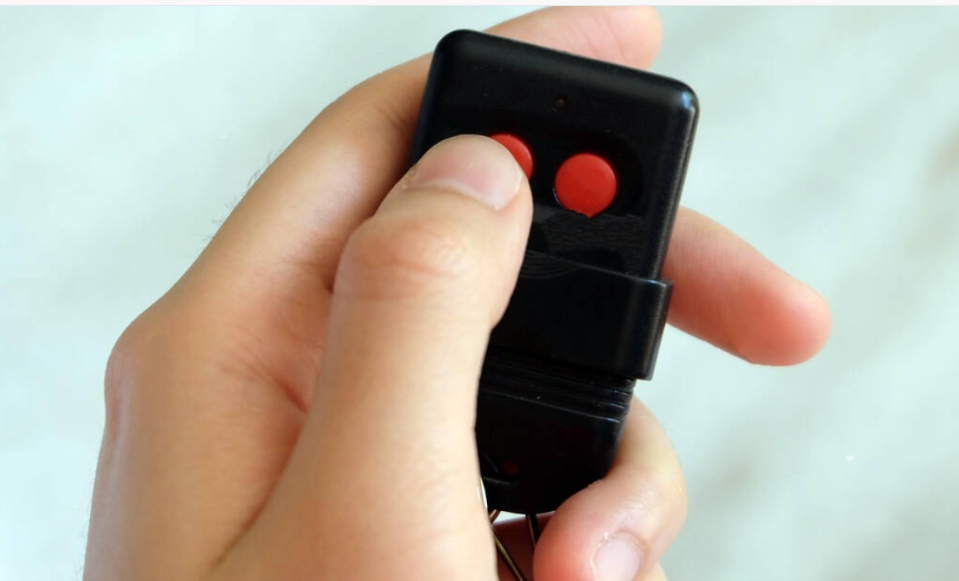 7-year-old with cerebral palsy
Client Needs:
Safe and reliable
Can be activated from a distance
Is removable
Usable in common environments
Durable and long-lasting
Variable Braking
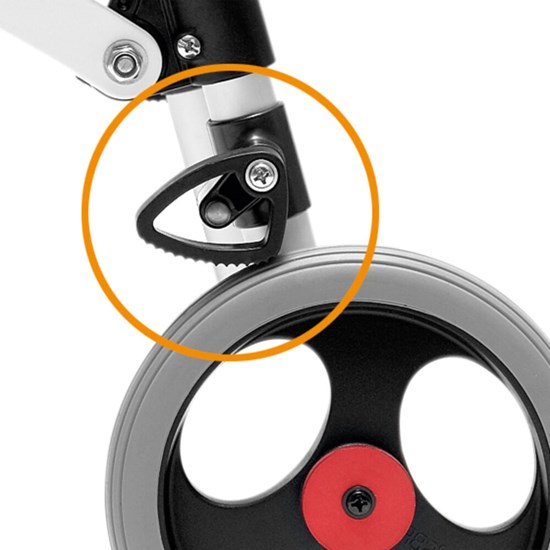 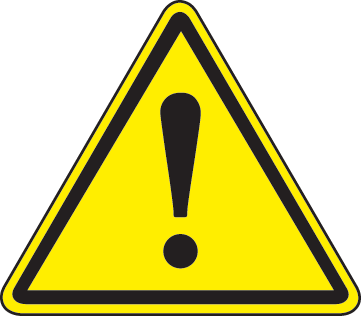 What Do We Have?
Best solution on the market!
Balances Independence and Safety
Clear, Simple, and Portable design.
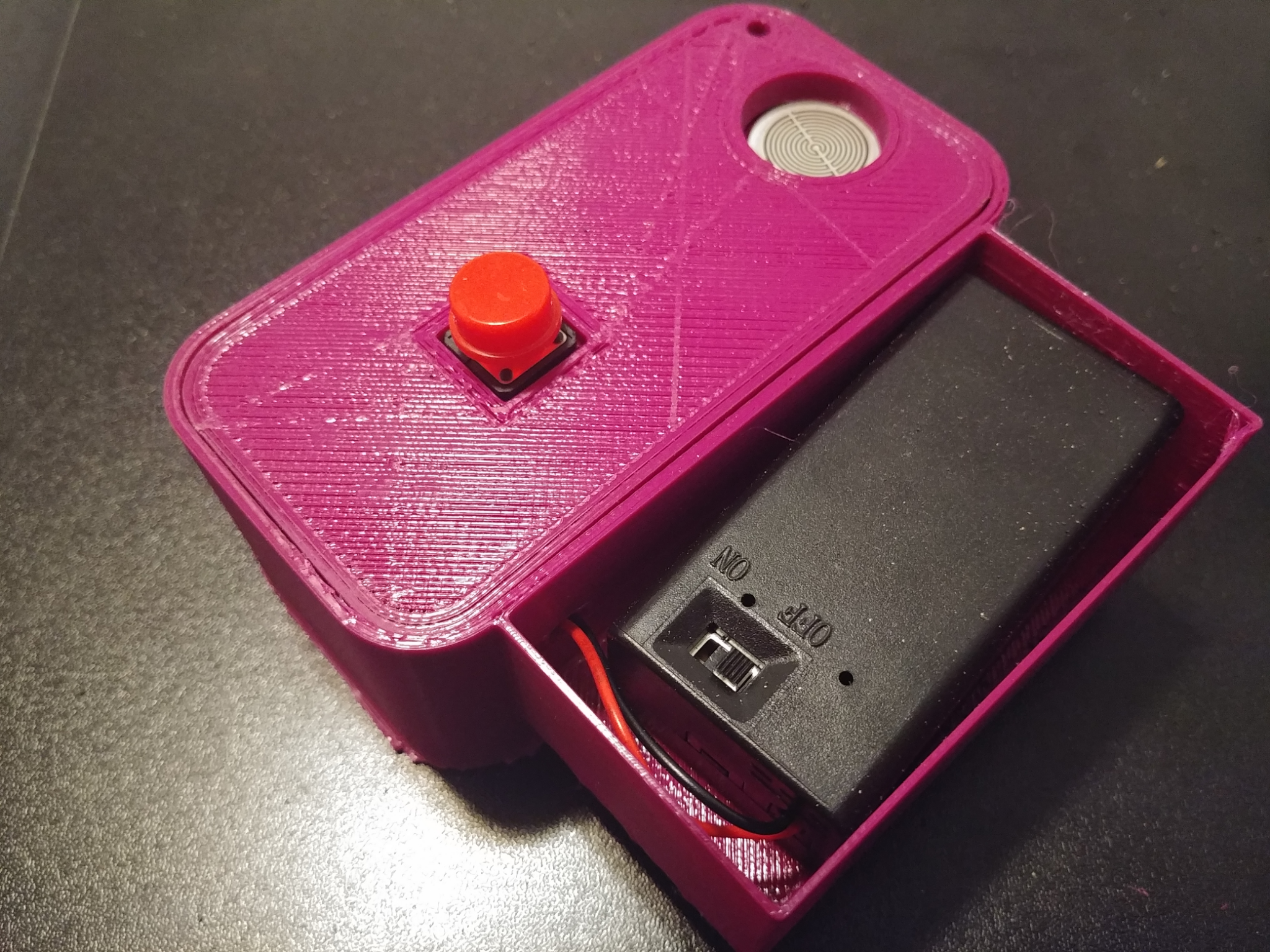 ← Prototype Remote
              Control
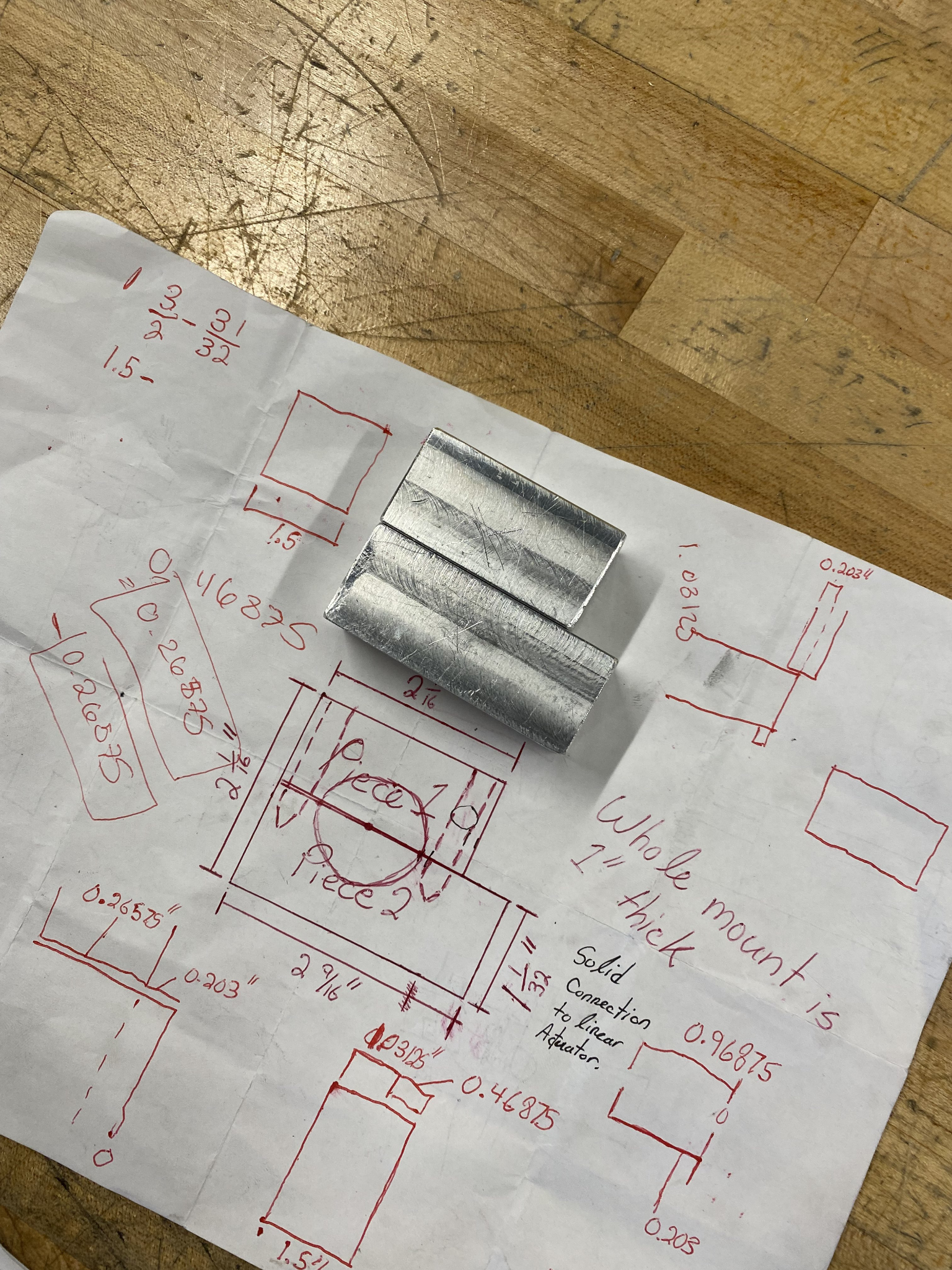 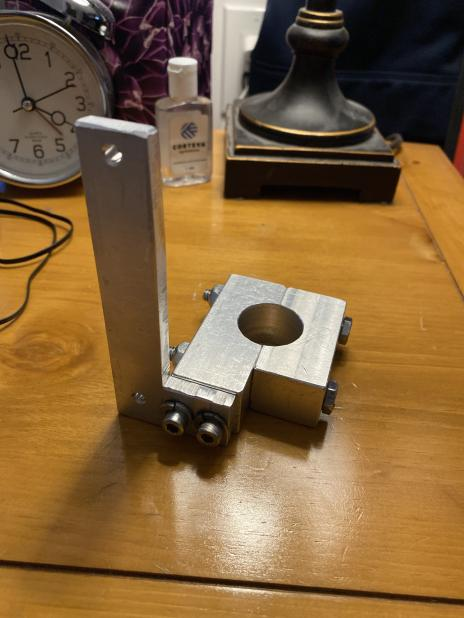 What Do We Have?
Our design is…


Safe 

Simple To Use

Effective
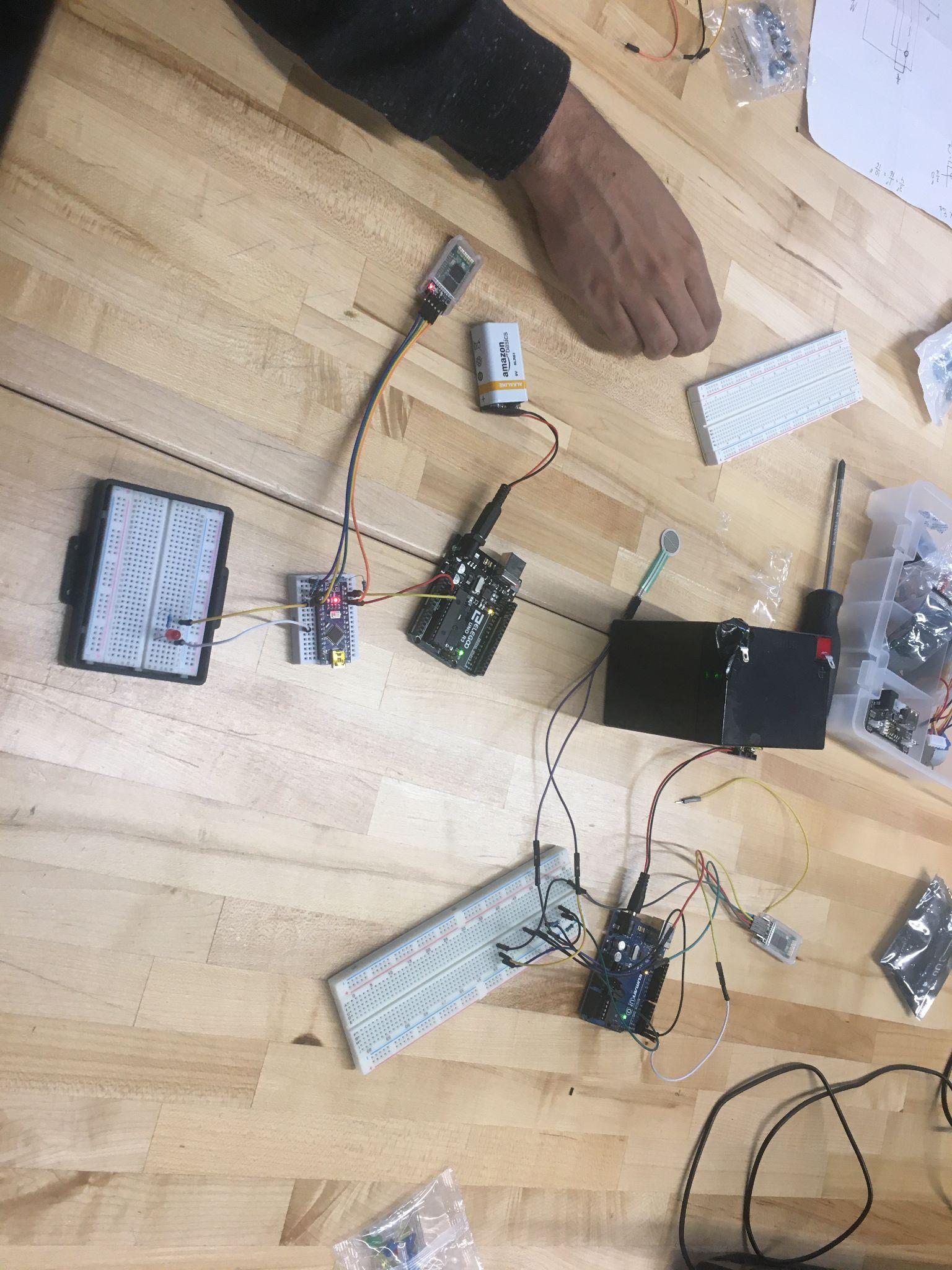 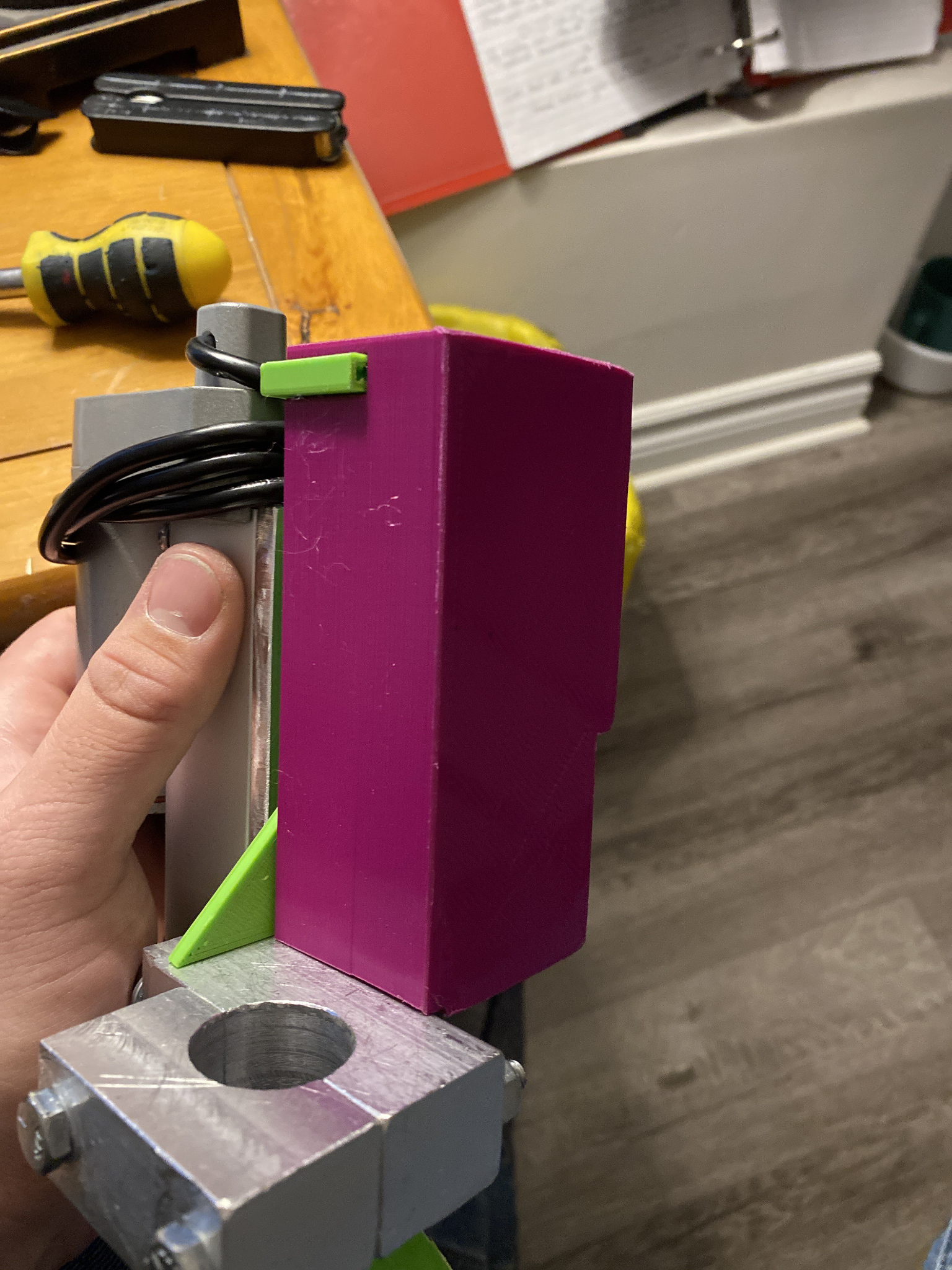 Remote Braking System
Live Prototype Demonstration
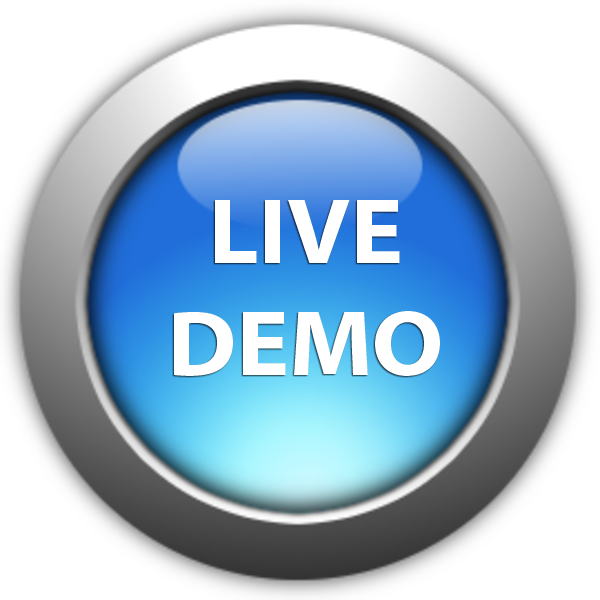 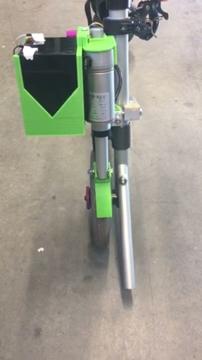 Demonstration
Clip demonstrates braking system applied to wheel itself.
In testing, the wheel has been shown to lose the ability to rotate on its axis, even with great force!
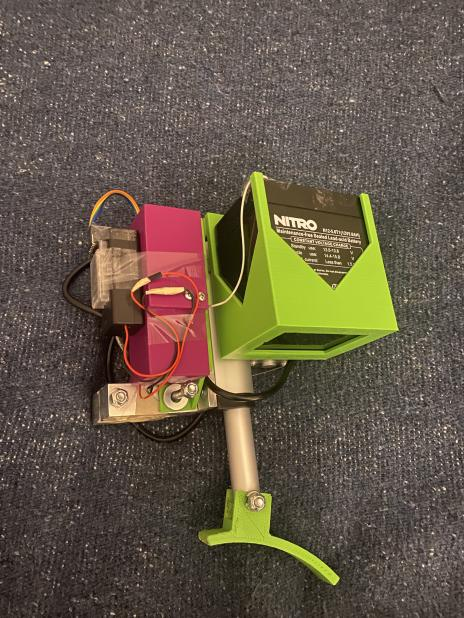 Thank You!